HR | Improve onboarding and development processes (Copilot Studio)
Copilot for Microsoft 365 and Copilot Studio
Build
Reduce onboarding time
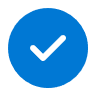 Value benefit
KPIs impacted
Cost savings
Employee experience
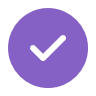 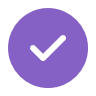 1. Crowdsource onboarding resources
2. Identify network
3. Simplify policies
Gather input from team members about resources that have proven most valuable in onboarding. Summarize input based on top votes collected.
Use Copilot to find individuals who can support your new hire’s work and offer complementary skills to help them connect more effectively and quickly
Summarize policies and understand how they’ve changed over time to build context for the new employee.
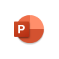 Copilot in PowerPoint
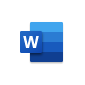 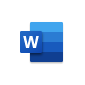 Copilot in Word
Copilot in Word
Copilot in Loop
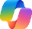 Copilot2
Example prompt: Draft an onboarding plan and checklist for a new human resources support advisor.
Example prompt: Identify 10 company employees in the [department name] organization who would be knowledgeable experts to help new [job role] onboard quickly and efficiently.
Example prompt: “Summarize this doc” into 10 key topics and terms with descriptions and a summary of how the policy has changed over time. Translate into another language to facilitate understanding.
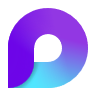 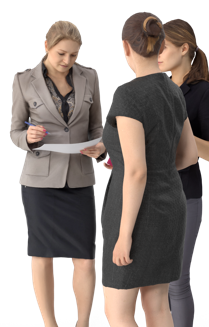 6. Build learning material
5. Streamline onboarding
4. Summarize key discussion points
Ask Copilot in PowerPoint to generate learning paths according to individual roles, learning styles and career goals.
Create an onboarding plan specific to each role to accelerate new hire learning. Build a bot using Copilot Studio to help employees answer their onboarding questions.
Ask Copilot to locate notes from different conversations, chats, and emails into a summary that highlights key themes, simplifying volumes of information
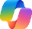 Copilot2
Example prompt: “Create a presentation from” [onboardingplan.docx] for new hires to the human resources support advisor team.
Example prompt: I am a human resources support advisor. Create an onboarding plan for a new team member including timelines.
Example prompt: “List the main ideas we discussed” to develop stronger understanding of content, terms, and topics.
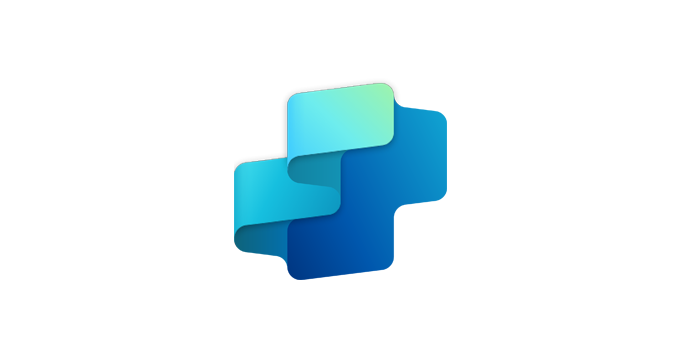 Copilot Studio
1Access Copilot at copilot.microsoft.com or the Microsoft Copilot mobile app and set toggle to “Web”.
2Access Copilot at copilot.microsoft.com, the Microsoft Copilot mobile app, or the Copilot app in Teams, and set toggle to “Work”.
The content in this example scenario is for demonstration purposes only. You should evaluate how Copilot aligns with your organization’s business processes, regulatory requirements, and responsible AI principles.